Studying High-Mass Star Forming Regions: Dust Continuum Emission
Mohna Rebecca
MSc Physics(Astrophysics)
With the guidance of 
Prof. Bhaswati Mookerjea,
Department of Astronomy and Astrophysics,
Tata Institute of Fundamental Research (TIFR)
The 6th Young Astronomers Meeting 
CAMK-PAN
Warsaw, 6-8 March 2024
Table of contents
01
02
Introduction
Methodology
Conclusion & Future Scope
04
03
Results & Discussions
01
Introduction
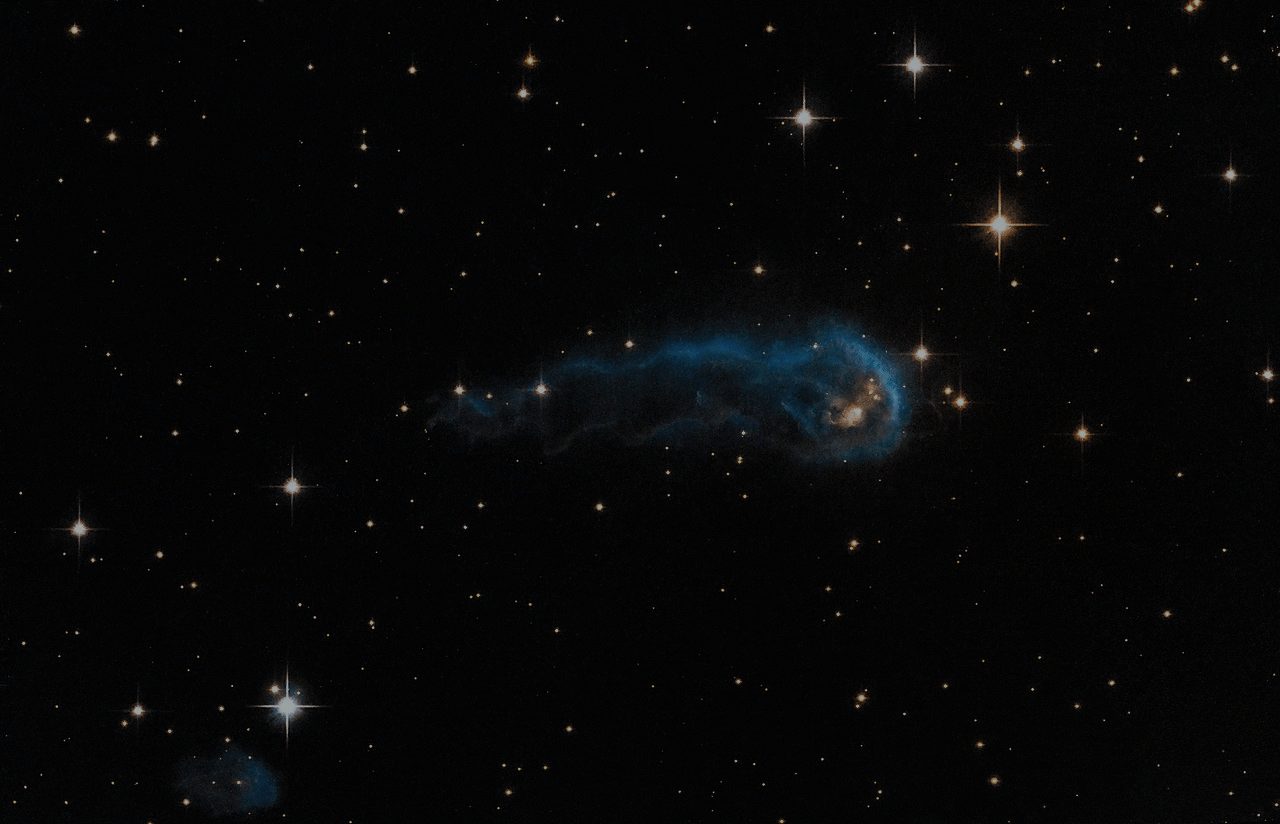 Star Formation
Objective of the research
In this project we aimed to develop a tool to determine dust temperature and column density maps using multi-wavelength dust continuum observations of high-mass star forming region.
02
Methodology
Tools developed to Perform Curve-Fitting
Blackbody Function
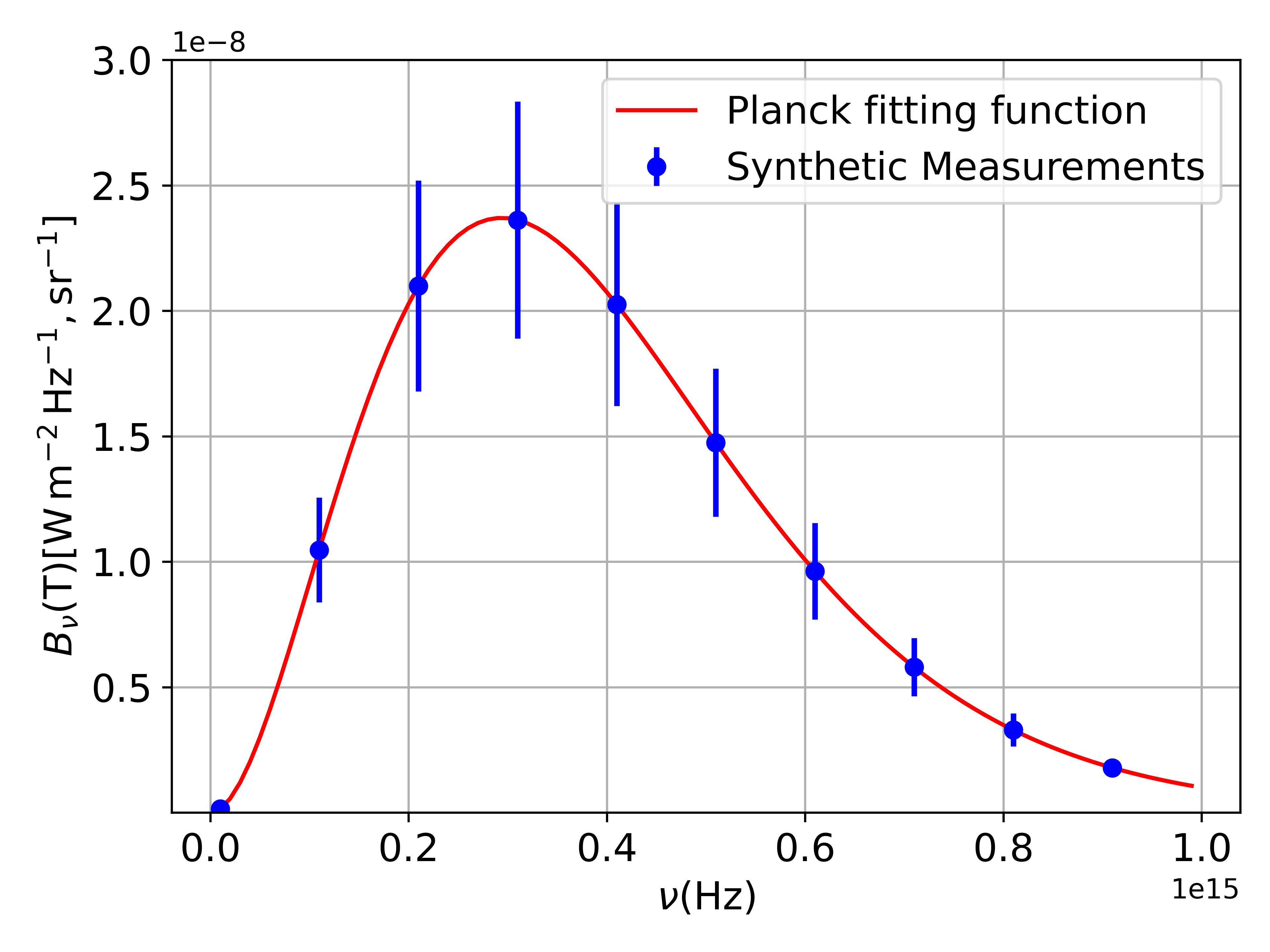 Synthetic measurements were generated by sampling the blackbody profile for T = 5000K at 10 selected frequencies and assumed an uncertainty of 20% in the intensity at each of these frequencies.
A curve fitting routine was developed to obtain the best fit estimate of temperature. The temperature derived from the curve fitting routine is 5000 + 60K. Result of  the fitting routine is shown in Figure 2.
Figure 2: Result of fitting of a blackbody curve to the synthetic measurements assuming an uncertainty of 20%.
Greybody Function
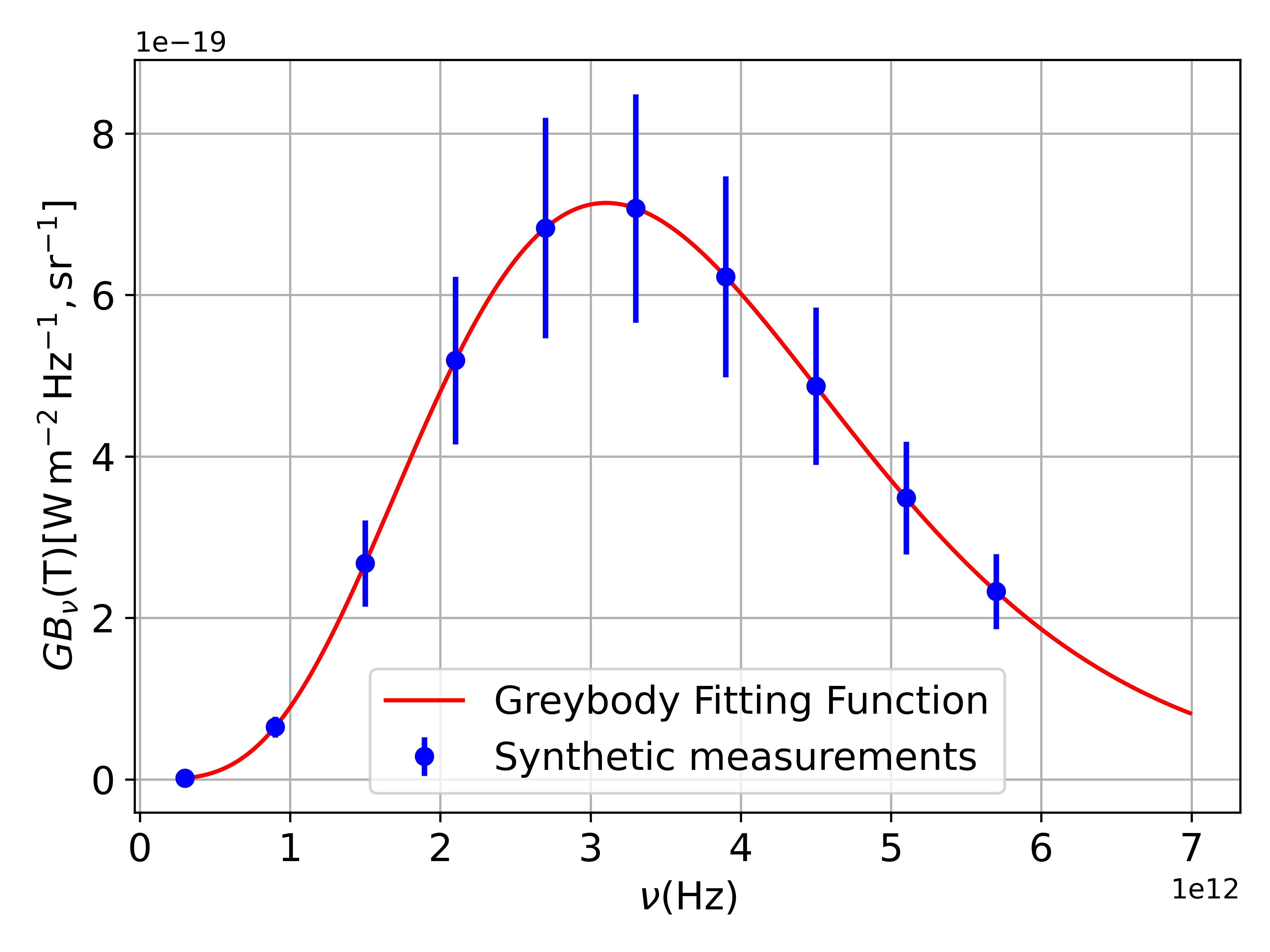 A curve fitting routine was written to fit these synthetic measurements with a greybody curve to obtain the best fit estimate of temperature and column density.
Figure 3: Result of fitting of a greybody curve to the synthetic measurements assuming an uncertainty of 20%.
The source : DR21(OH)
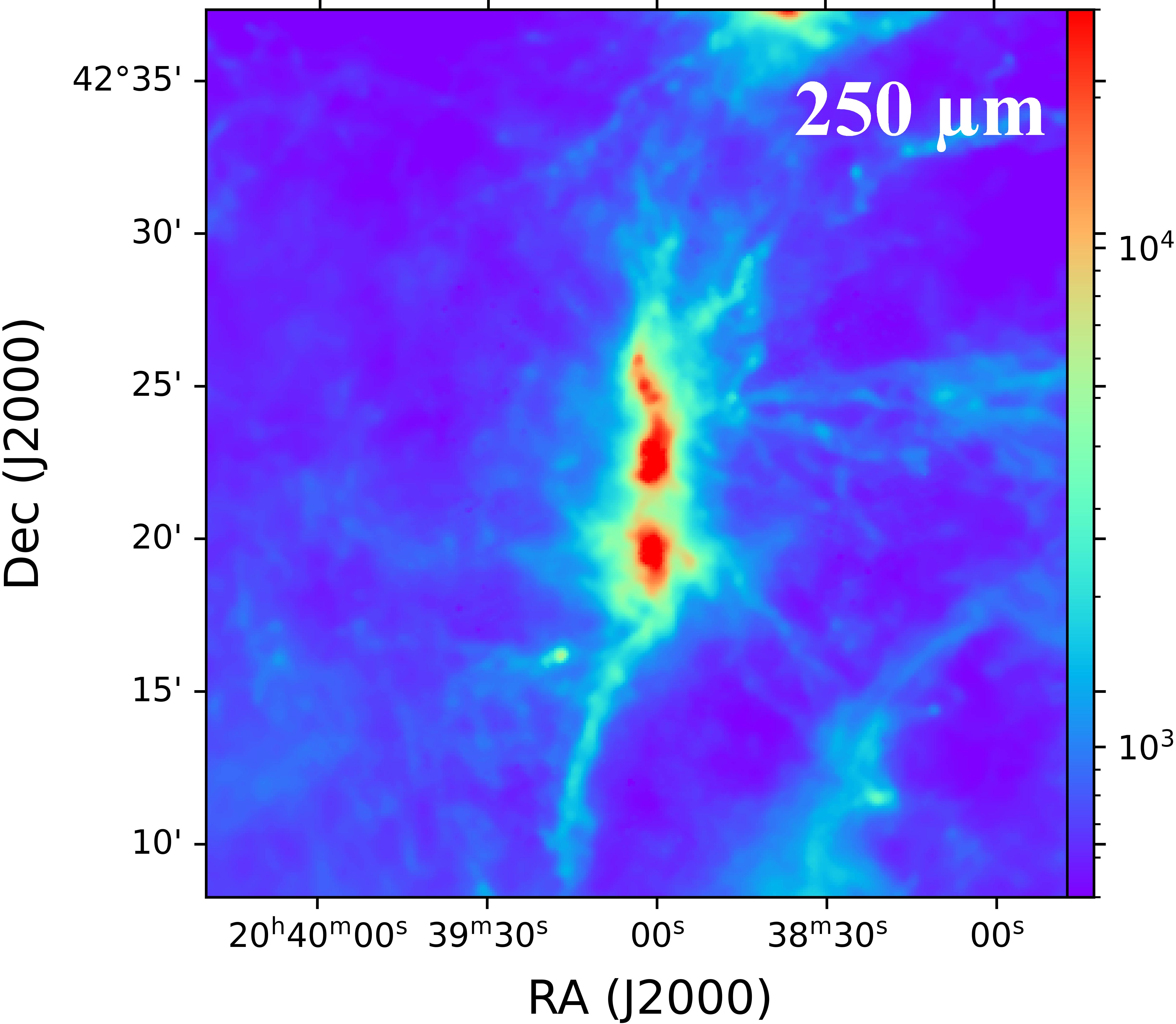 Figure 4: Dust emission by DR21(OH) at 250 µm.
Creation of cut-outs of area 1800’’ x 1800’’ around the position of DR21(OH).
Extraction of DR21(OH) continuum images from the Herschel Space Observatory.
Method
Construction of the line-of-sight-averaged molecular hydrogen column density and dust temperature maps.
Carrying out a pixel-to-pixel greybody fit of intensities measured at 160, 250 and 350µm.
Sampling all maps on the same grid as 350µm image.
Herschel Hi-Gal Survey
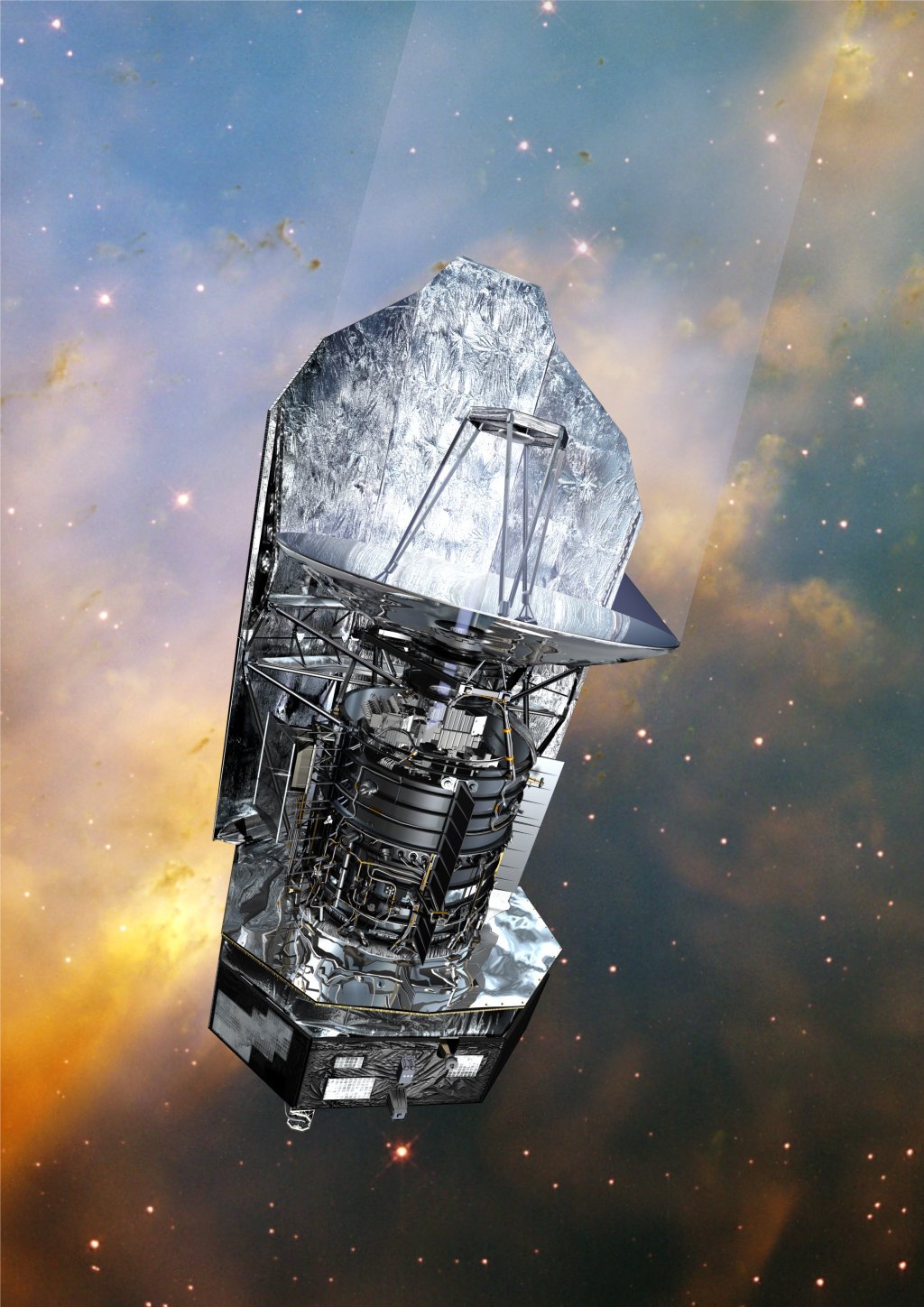 Data was acquired from the Herschel Space Observatory to study the star forming region DR21(OH). In this project, we make use of the far-infrared observations of the telescope and download the continuum images from Herschel Science Archive. 


The survey was carried out with the help of two instruments, namely Photodetector Array Camera Spectrometer (PACS) and Spectral and Photometric Imaging Receiver (SPIRE) covering a range of wavelengths from 70 – 500µm.
Figure 5: Herschel Space Telescope 
Credits : Max-Planck-Institut für Astronomie
Continuum Data
Table 1: Information about the multi-wavelength continuum maps
Pre-Processing Of Continuum Images
01
02
Reprojection
Cropping the FITS Images
03
Smoothening to a Common Resolution
For performing greybody fitting the resolution of all the maps needed to be smoothed out to a common value.
04
Regridding
Python library reproject was used for this purpose.
05
Pixel-by-Pixel Greybody Fitting
05
Pixel-by-Pixel Greybody Fitting
03
Results & Discussions
Dust Continuum Maps
DR21(OH)
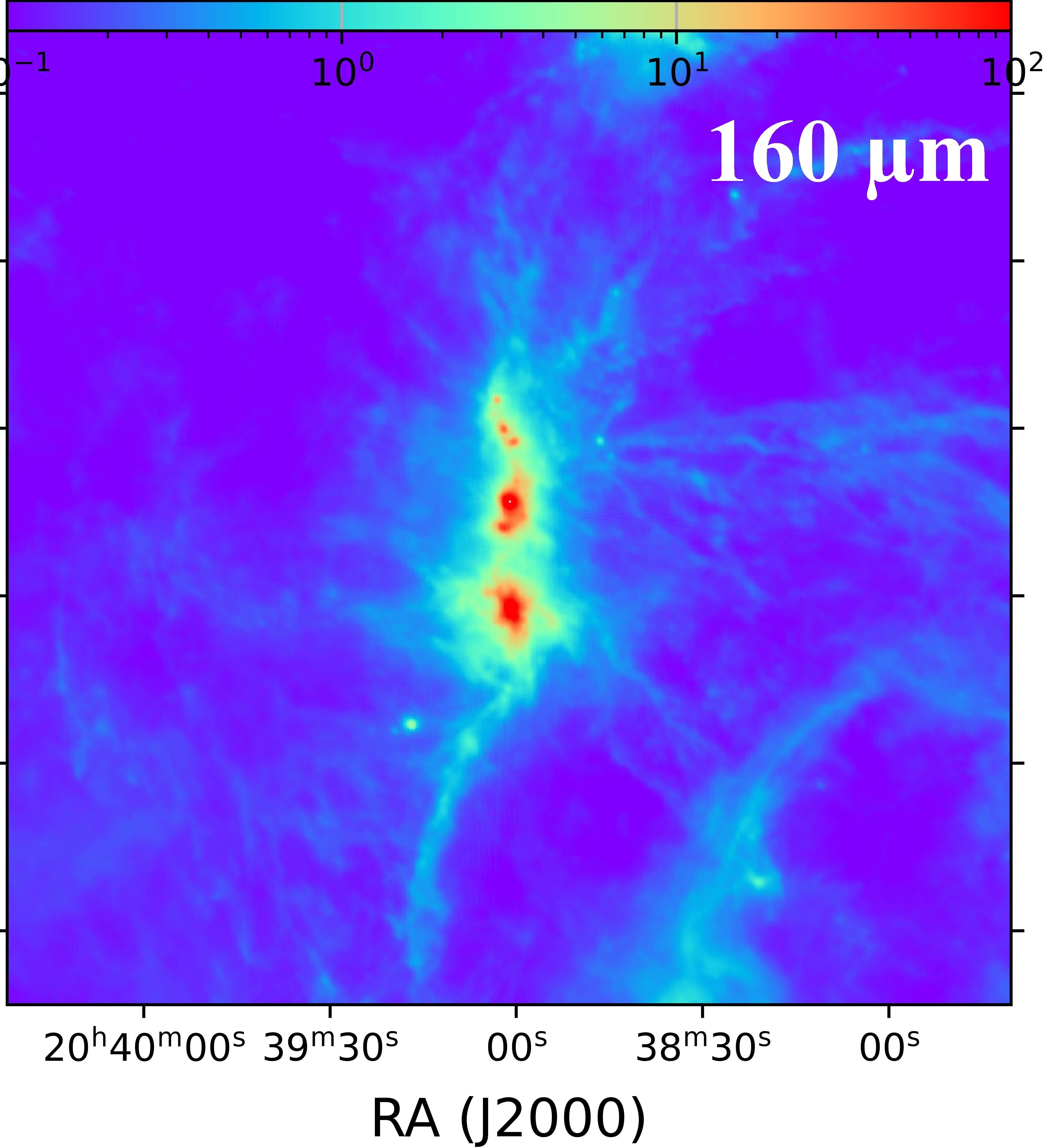 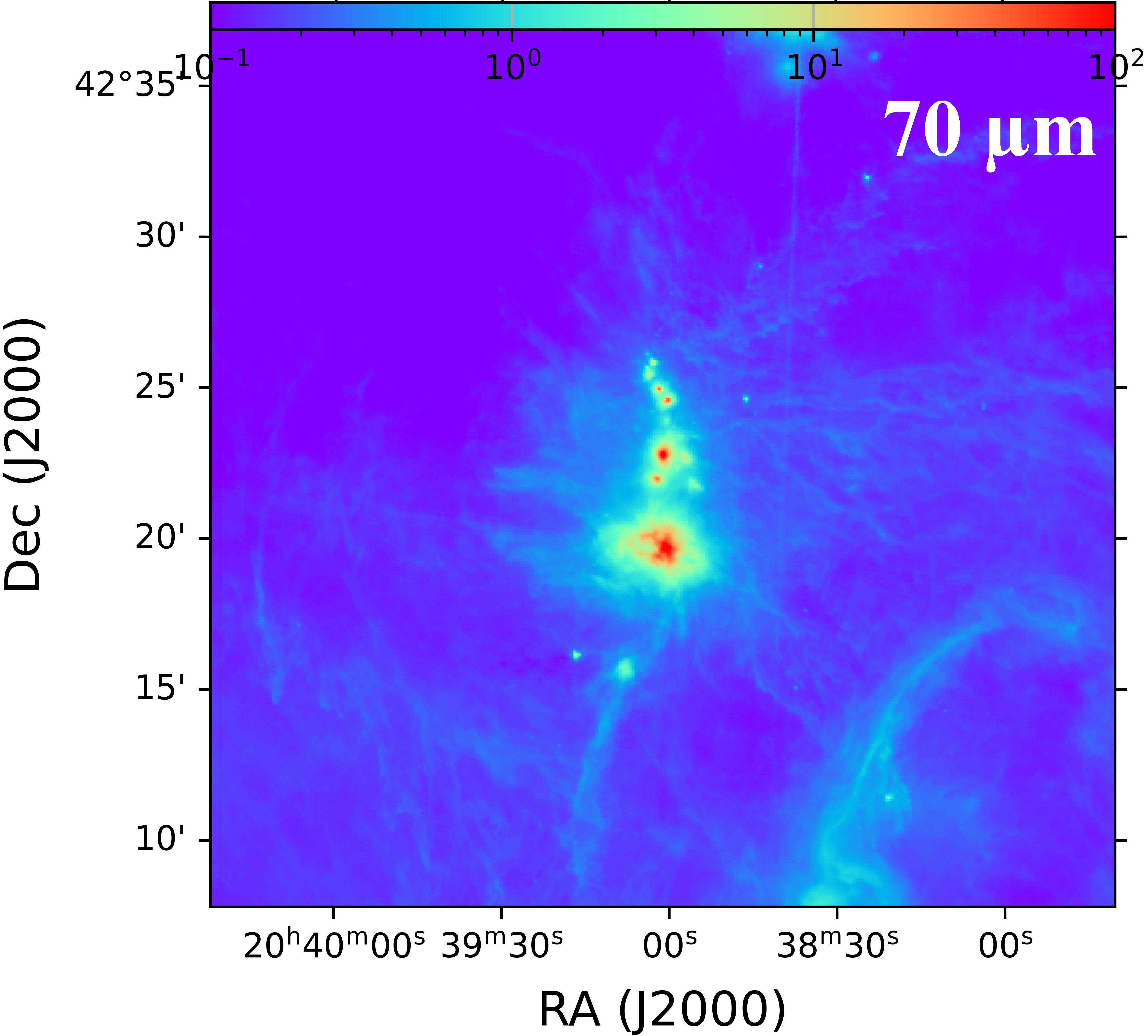 At least two massive HFS present in the DR21 ridge.
DR21 clump
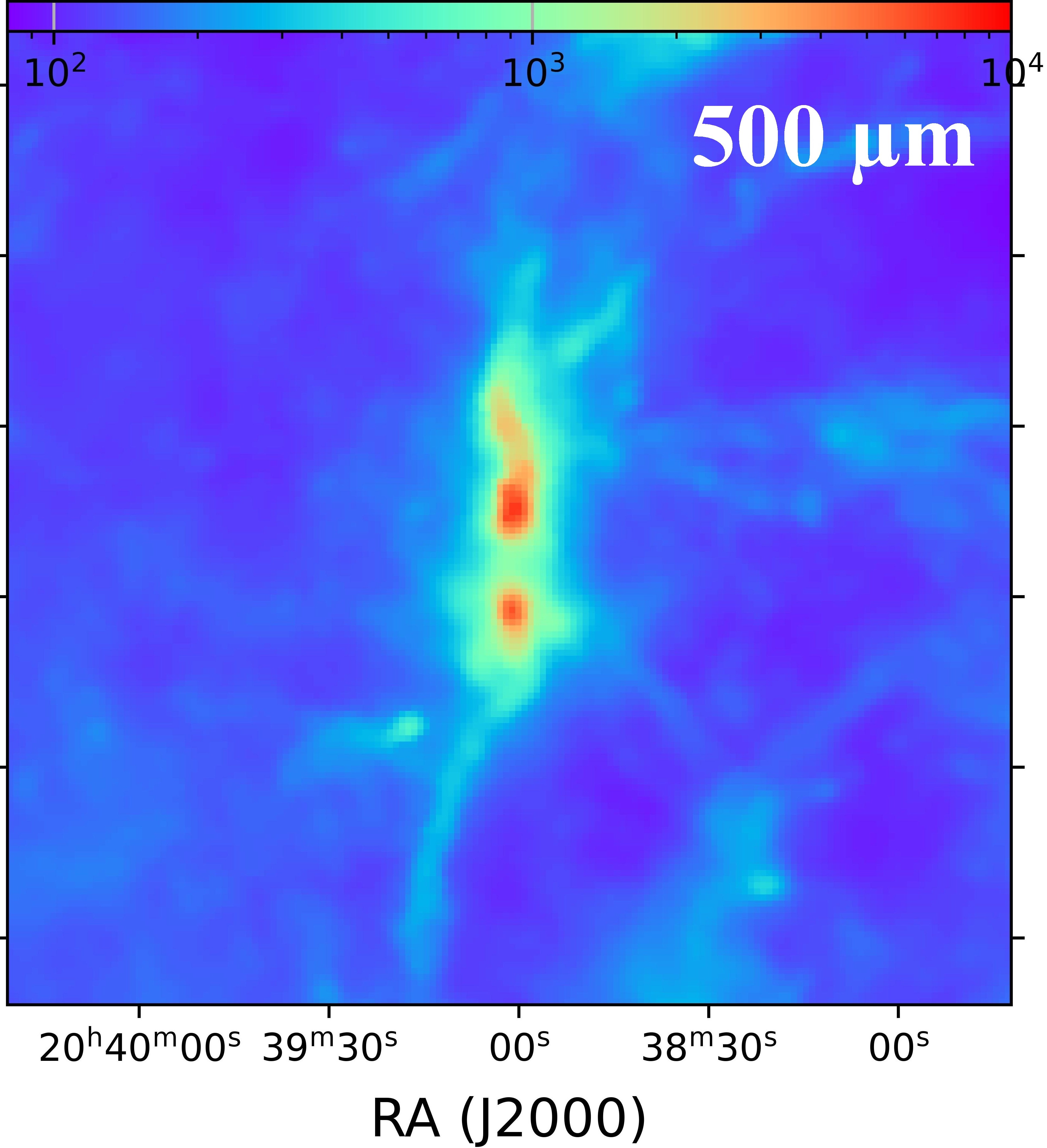 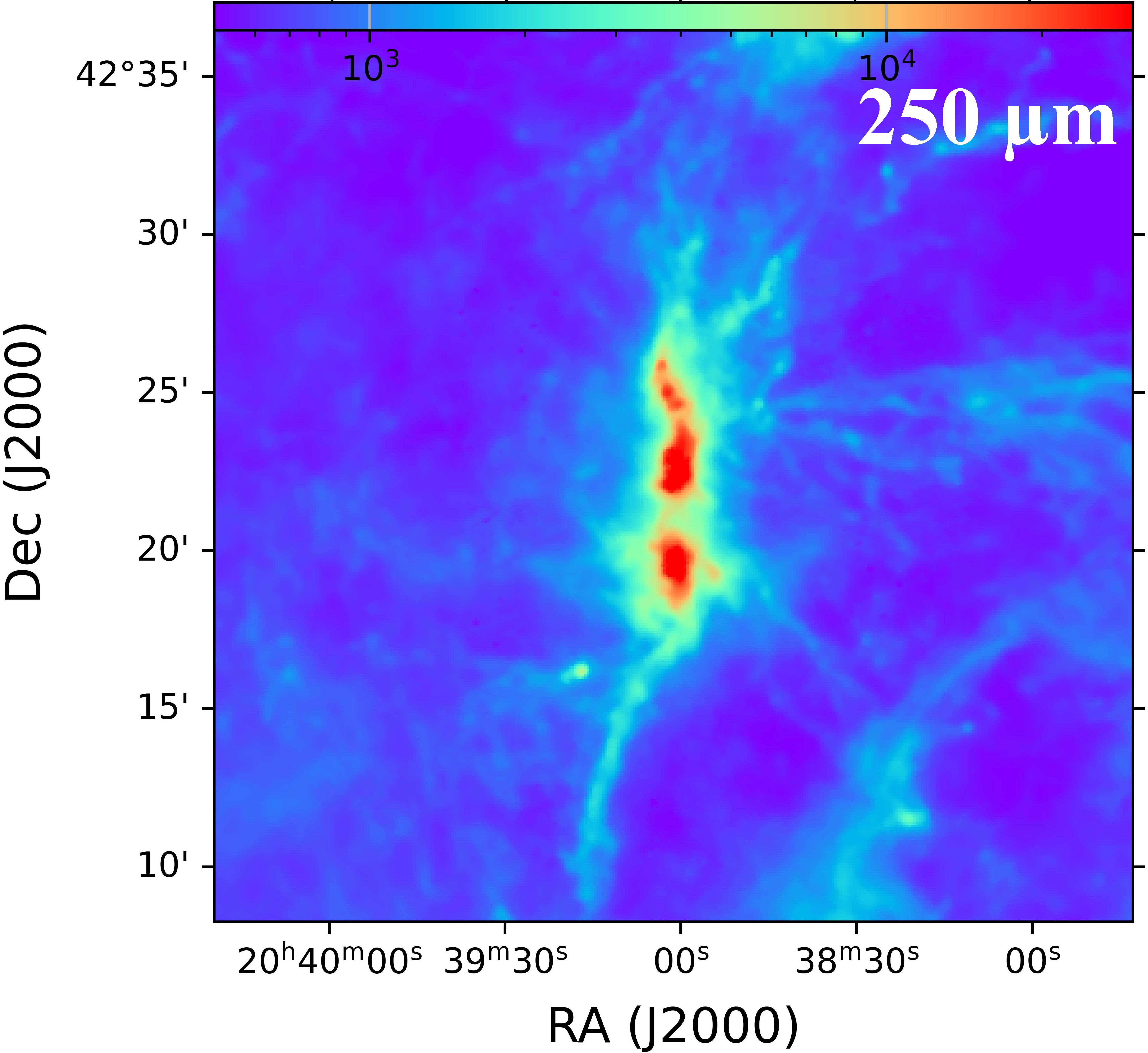 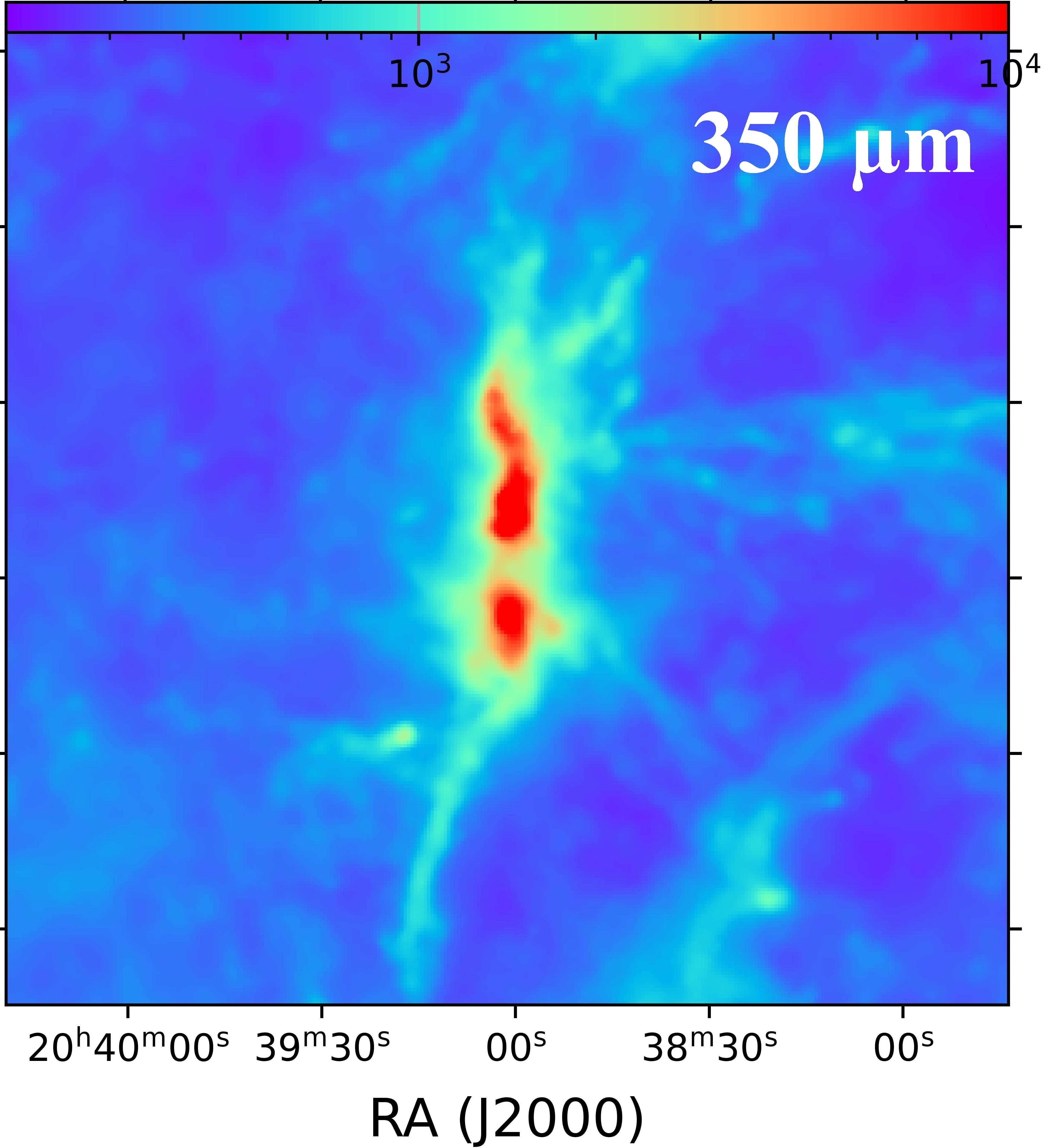 Filaments are connecting the two massive star forming regions.
Figure 6: Distribution of dust emission towards DR21(OH) region 70 and 160 µm from Herschel PACS and 250, 350 and 500 µm from Herschel SPIRE.
[Speaker Notes: 70 and 160 micron maps have better resolution
Filaments connecting the two regions, and are meeting together]
Convolved and Regridded Maps
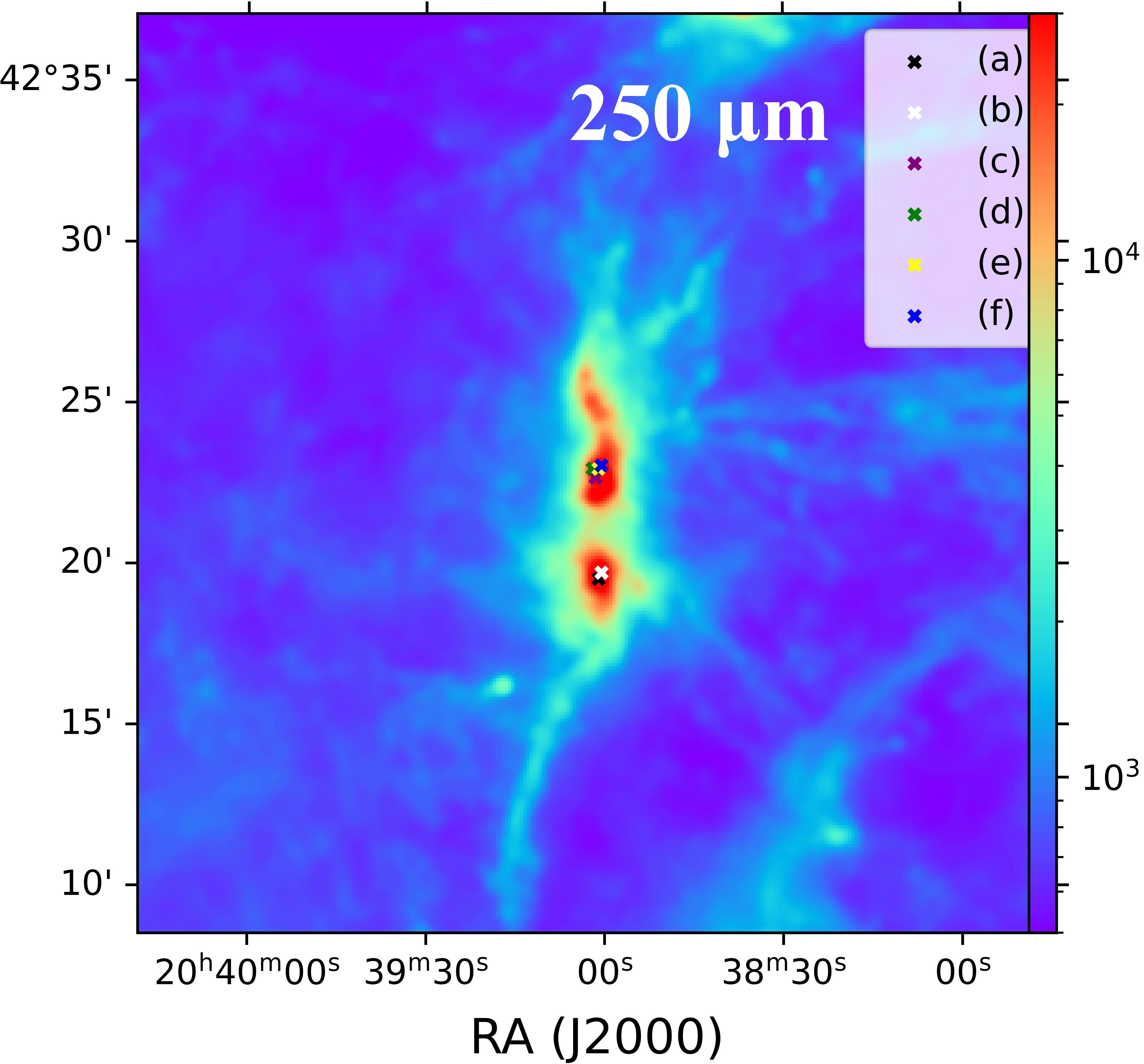 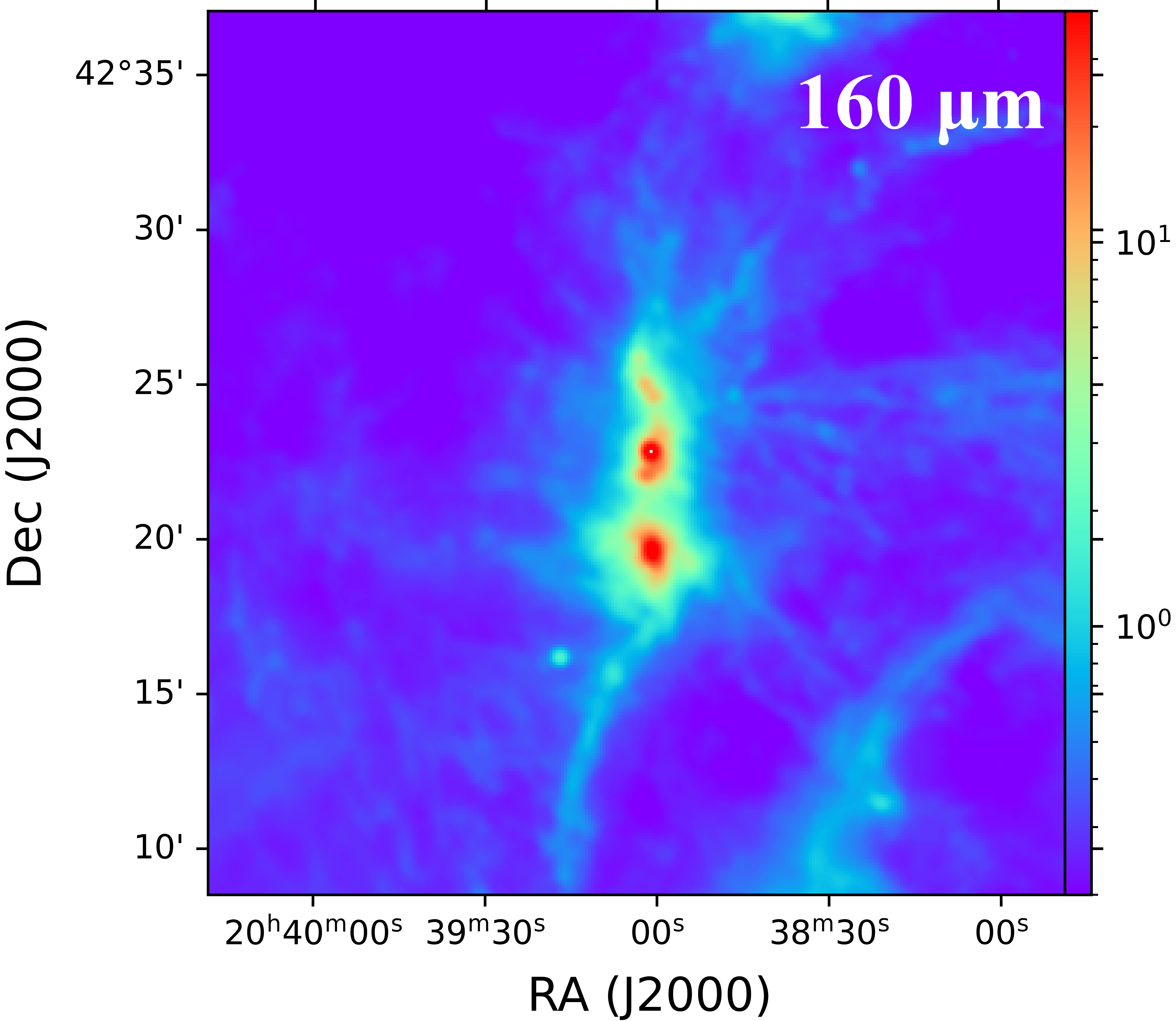 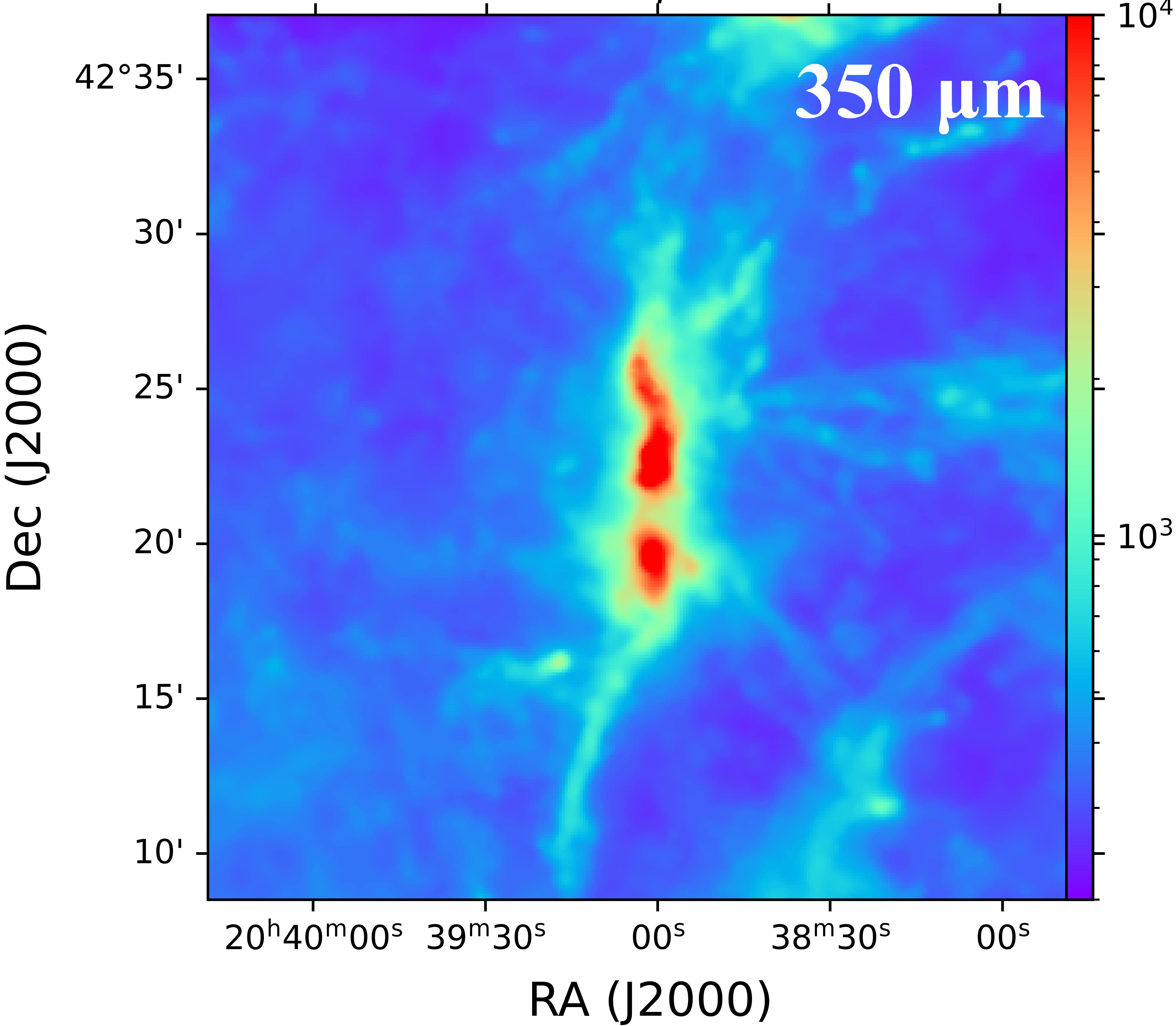 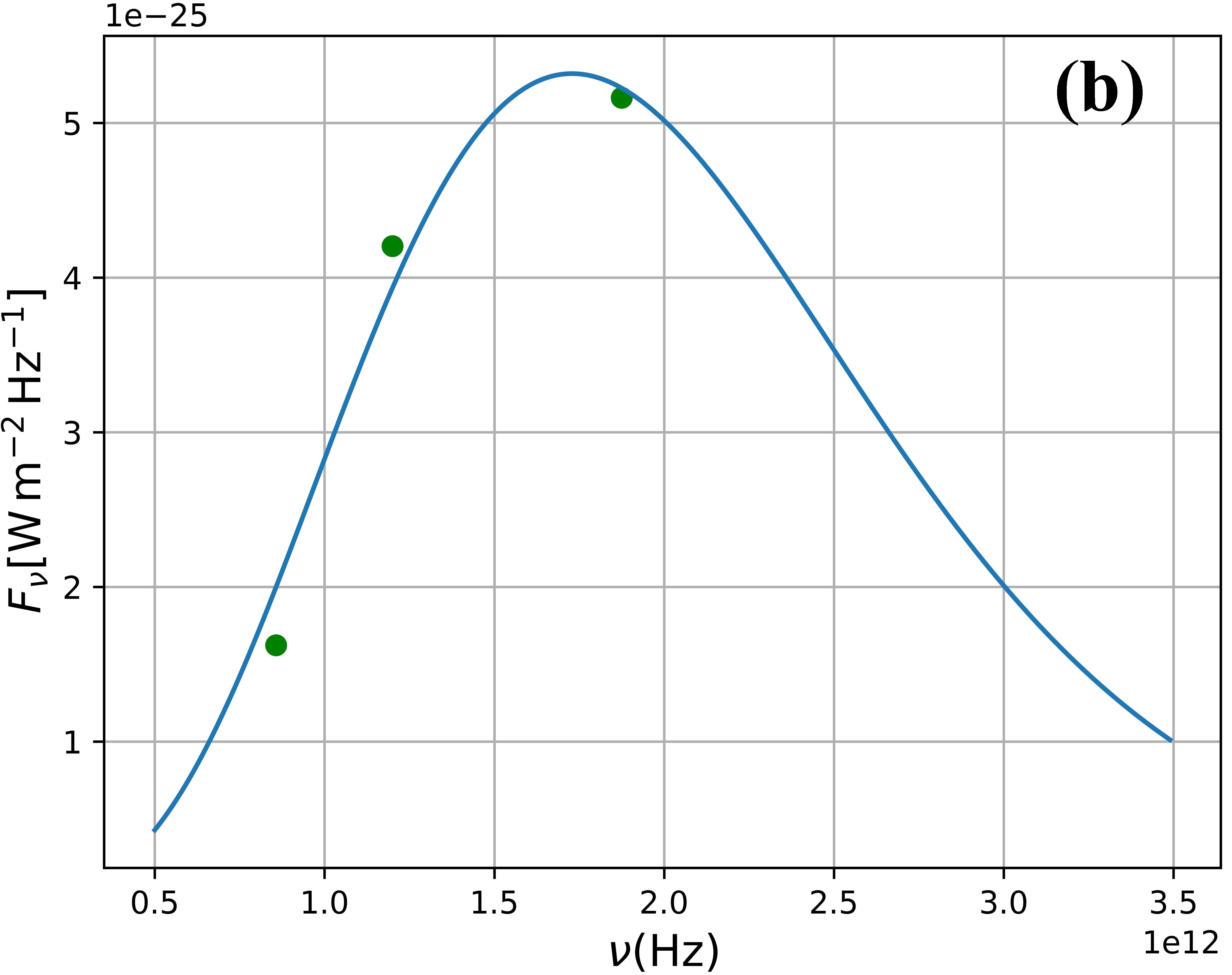 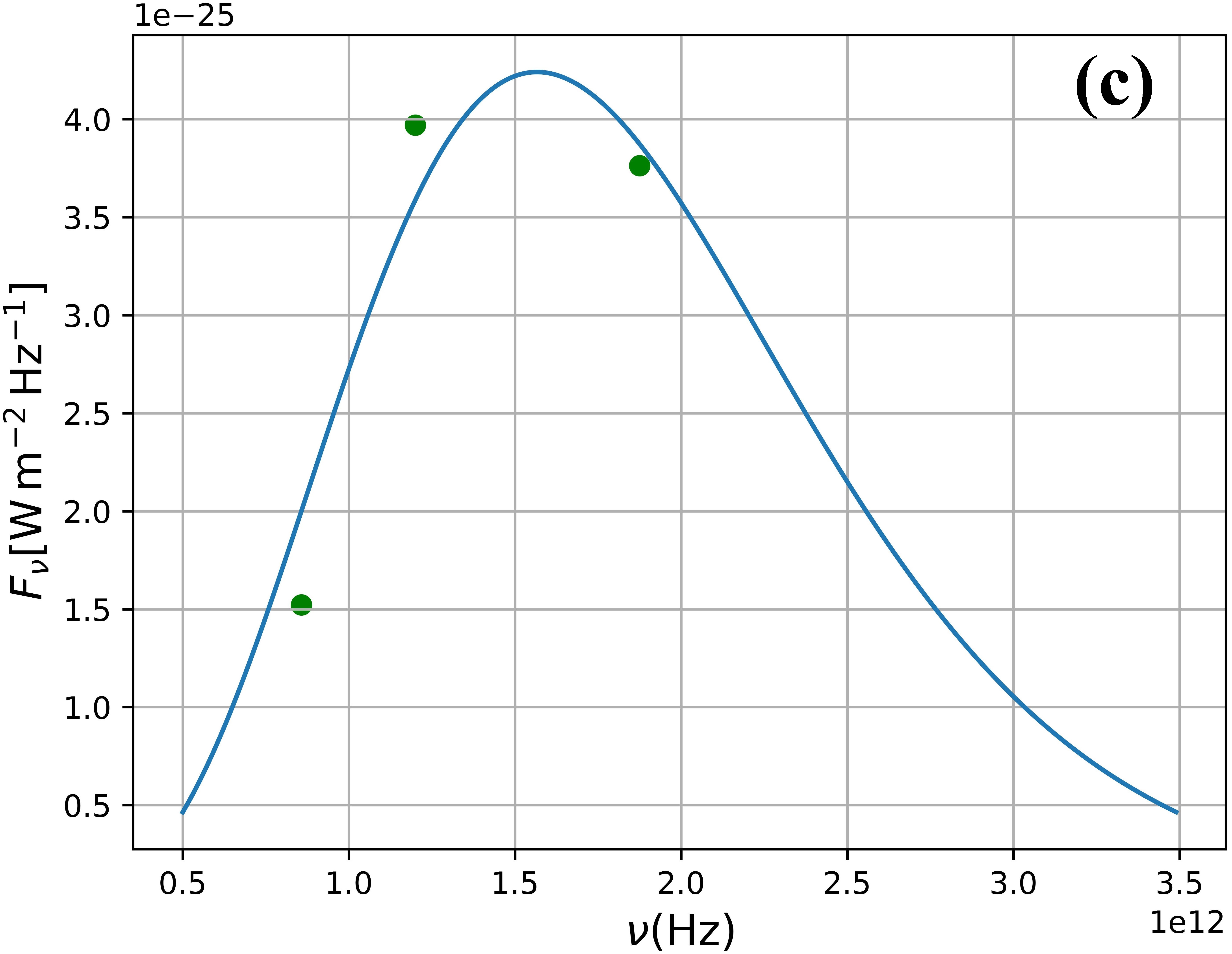 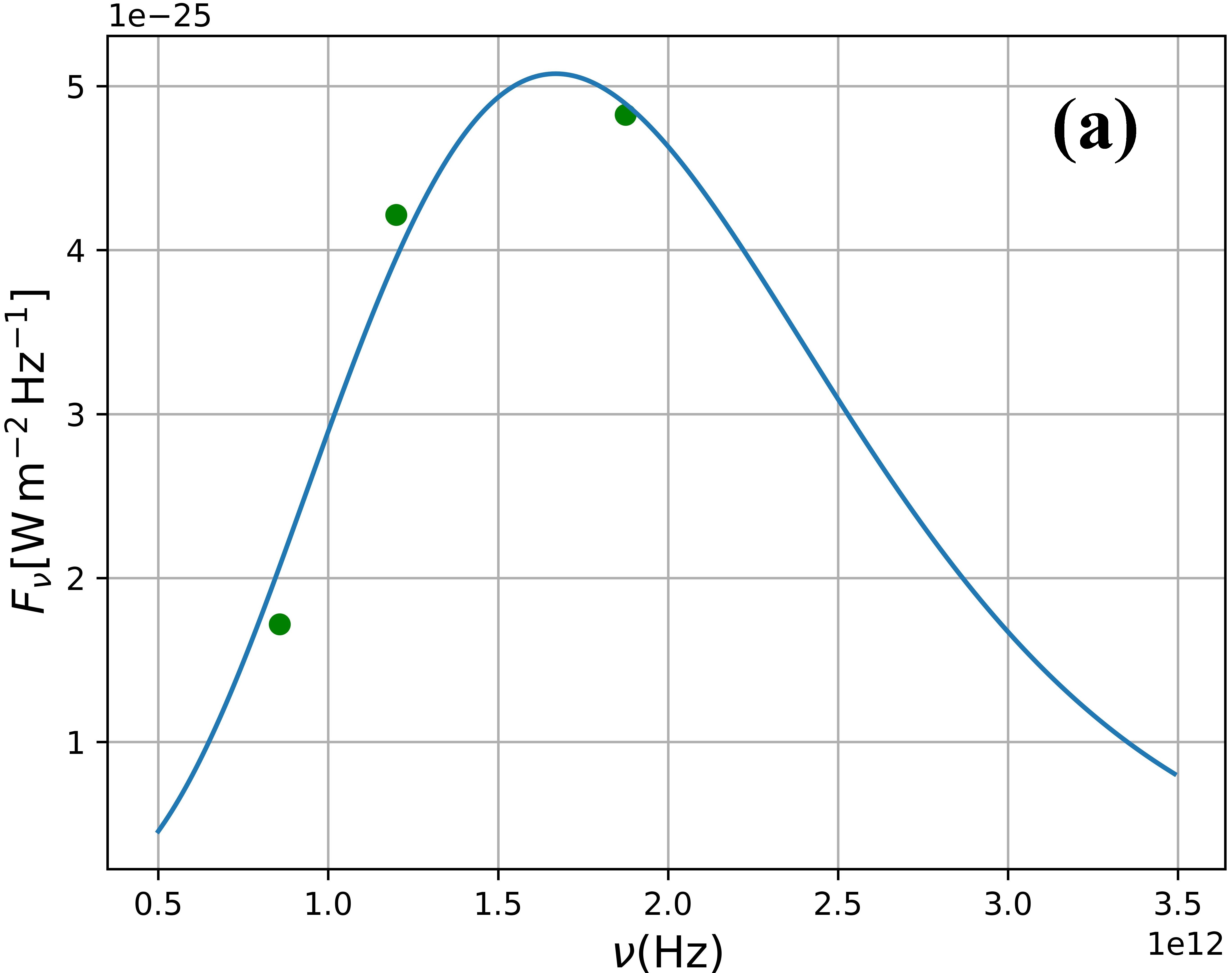 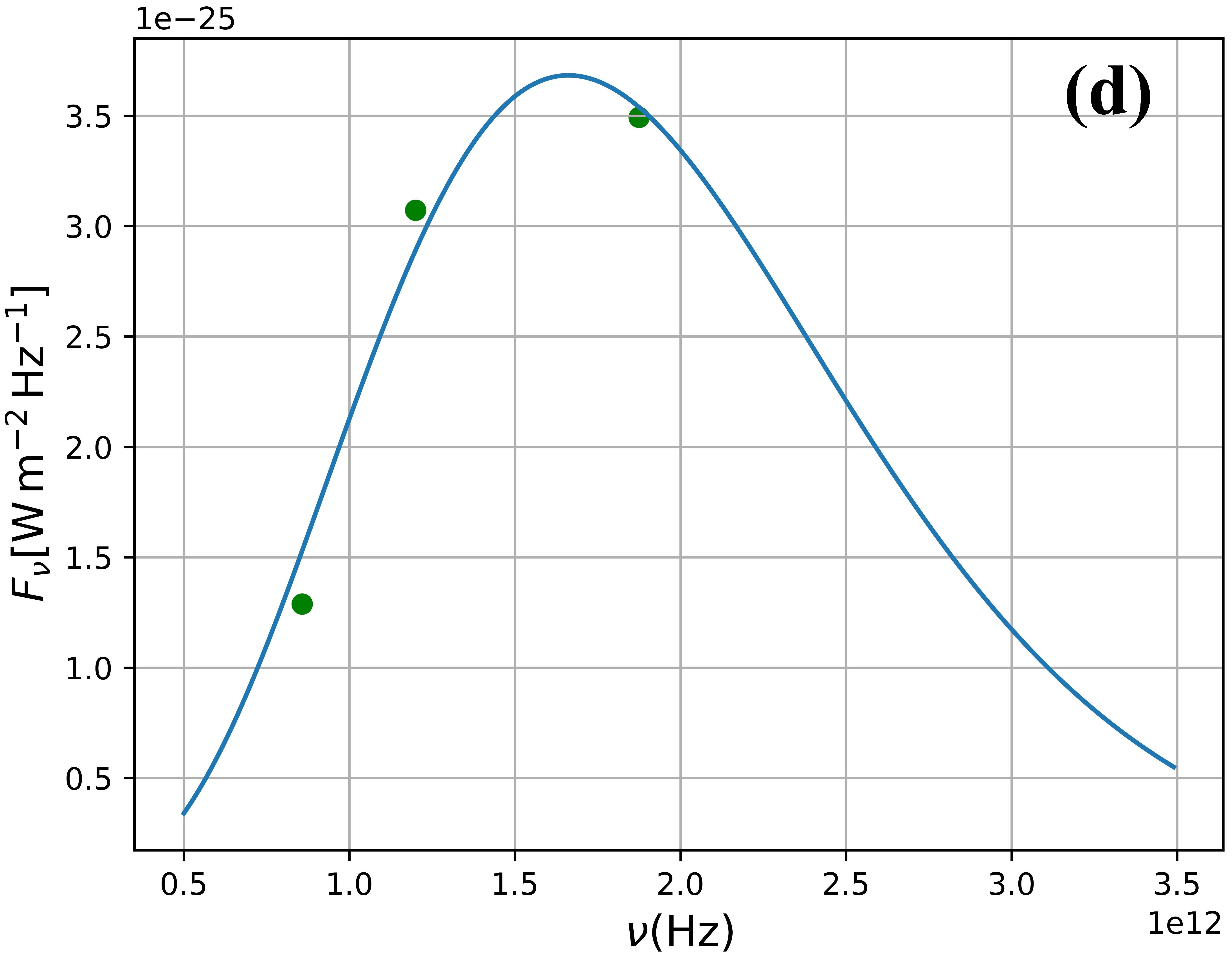 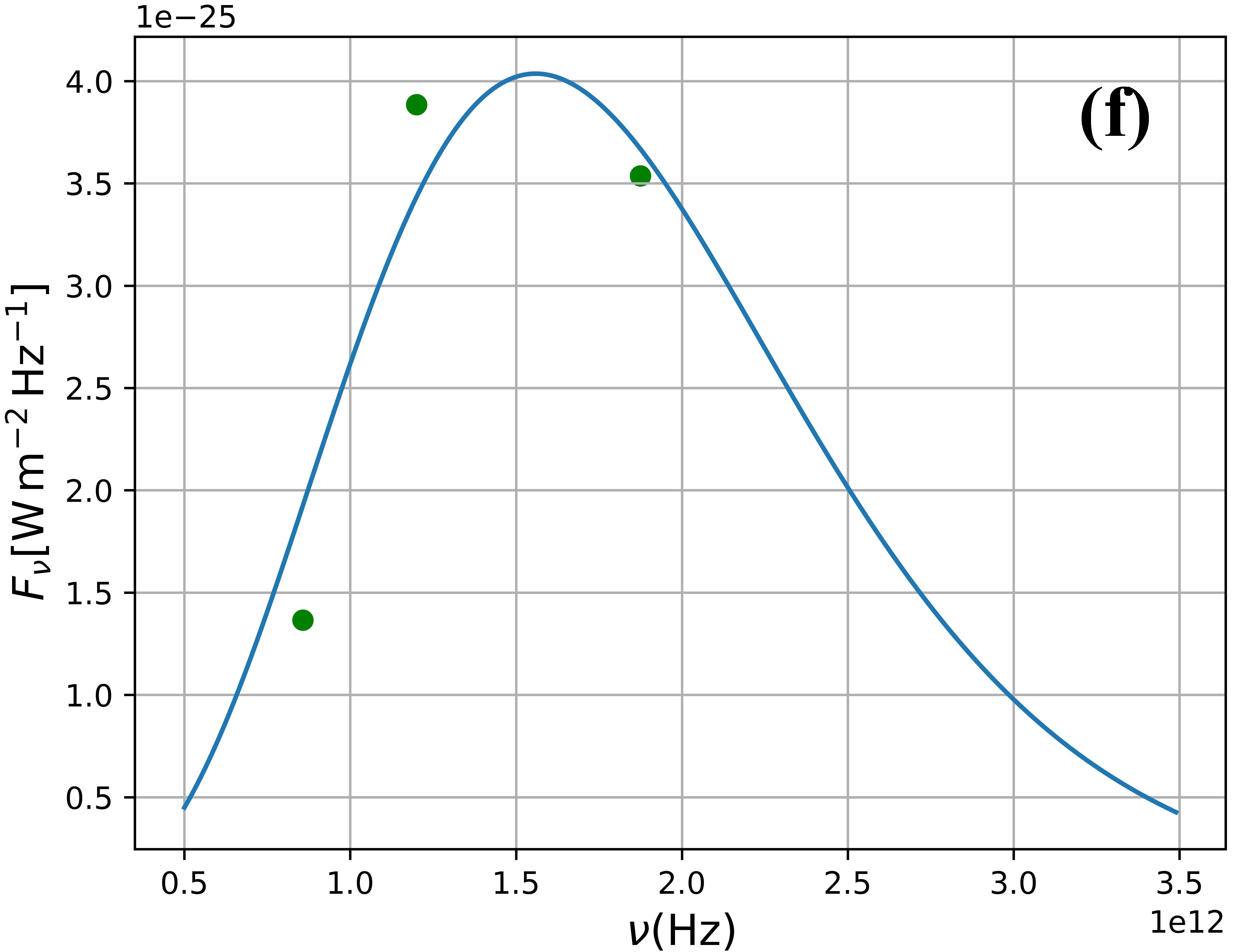 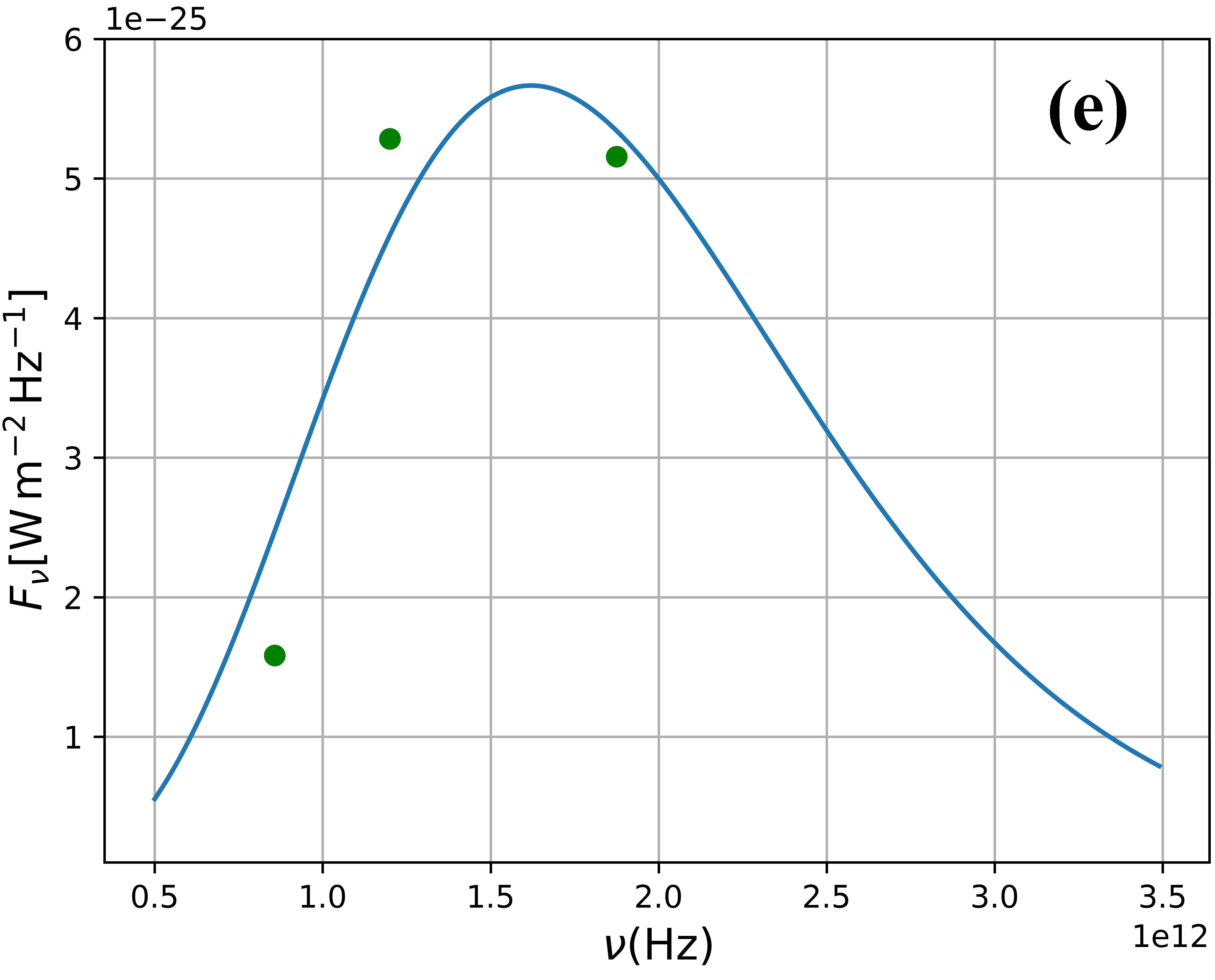 Figure 8: Spectral Energy Distributions (SEDs) of six positions  around DR21(OH).
Maps of Dust Temperature and Column Density
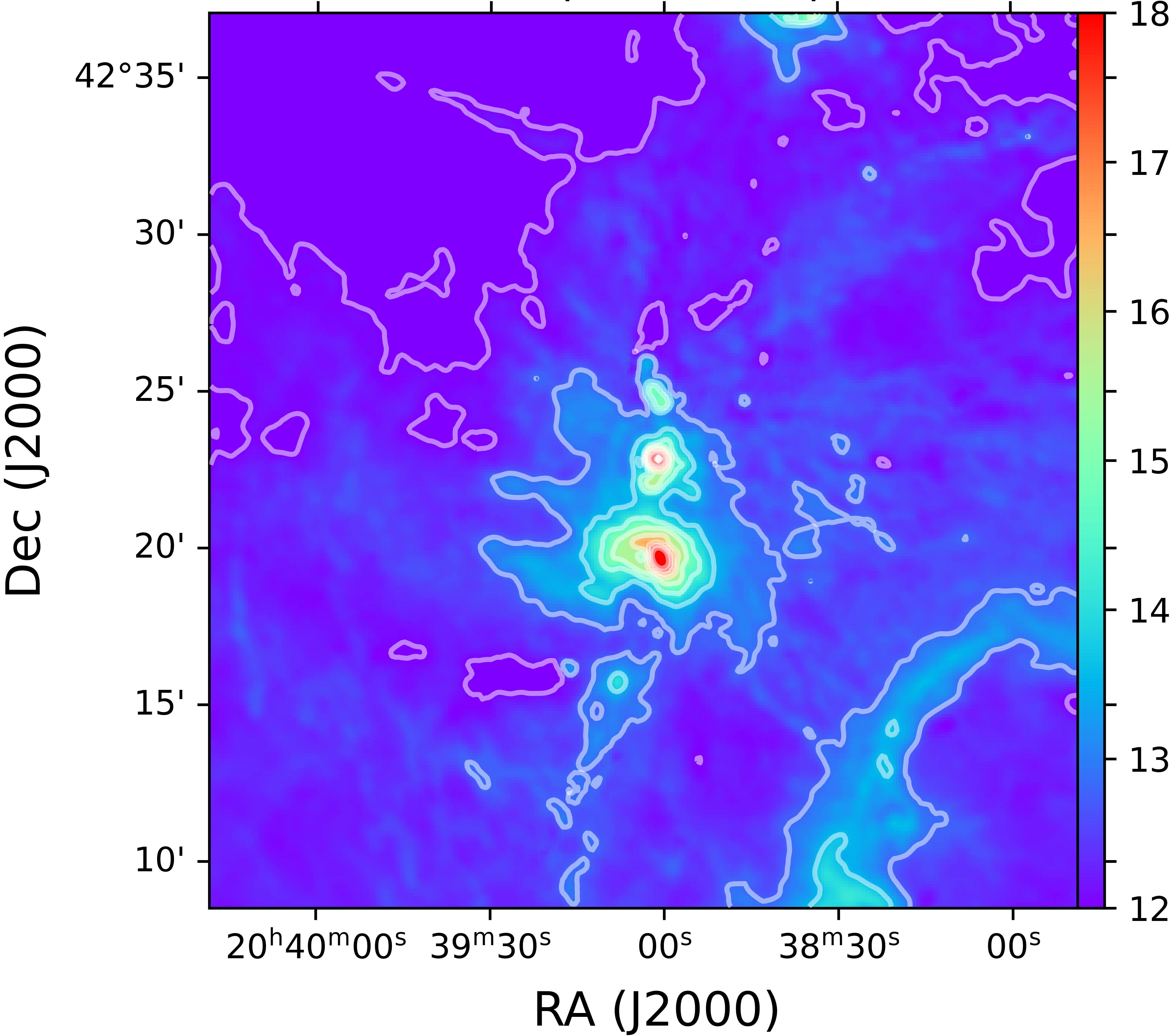 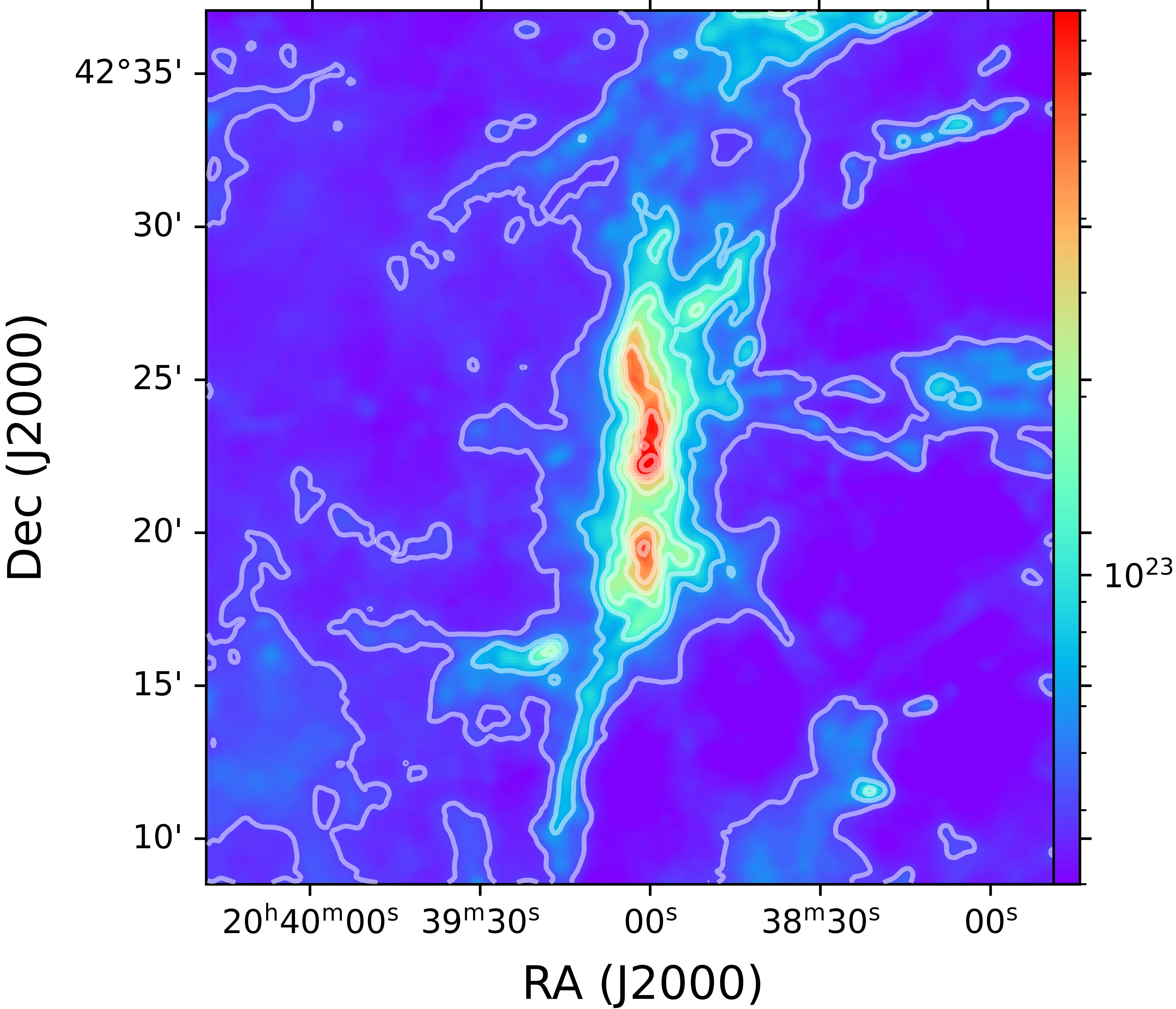 The region has temperatures in the range of 11-19K.
(a)
(b)
04
Conclusion & Future Scope
Summary
04
03
02
05
01
The values of column density obtained are comparable to the Cao values, although the temperature values obtained are slightly low compared to the Cao values.
09
07
08
10
06
The values obtained for column density and temperature from our fitting output indicate that DR21(OH) is undergoing high-mass star formation.
Pixel-by-pixel fitting performed on the convolved and regridded maps using greybody function.
Future Scope
Thank You!
Does anyone have any questions?

email4rmohna@gmail.com